Safety/ Toxicity testing and
Knowledge dissemination
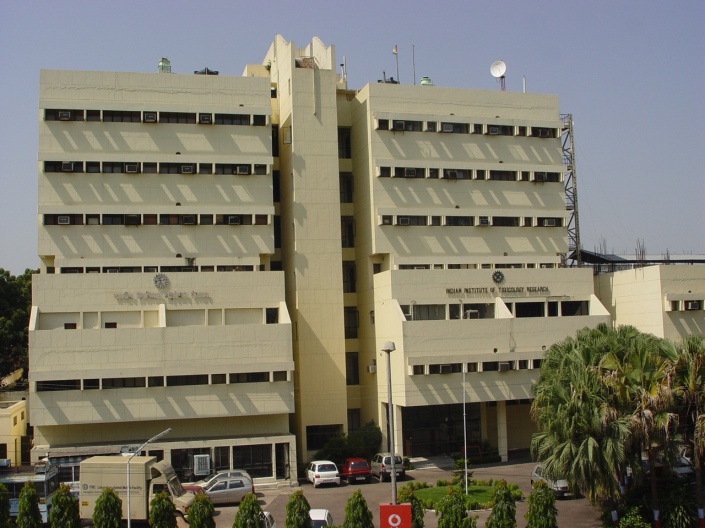 Dr. Debapratim Kar Chowdhuri
Chief Scientist & Professor, AcSIR
CSIR-Indian Institute of Toxicology Research, Lucknow
Uttar Pradesh, India
E.mail: dkchowdhuri@iitr.res.in
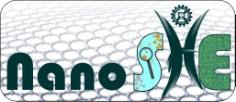 Enabling IITR expertise for NMT
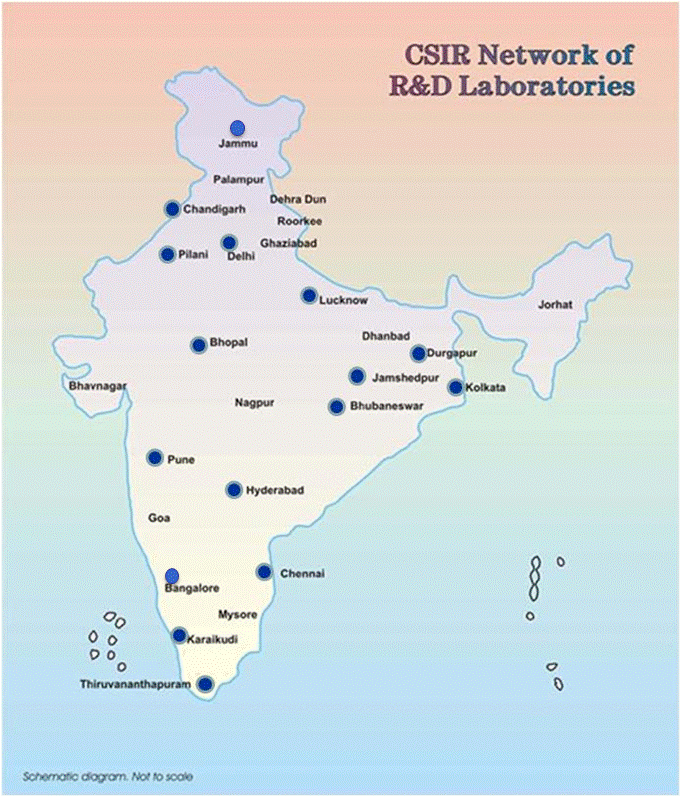 Nanomaterials: Applications and Impact on 
Safety, Health and Environment
(NanoSHE) (2012-17)
NWP-35 (2007-12)
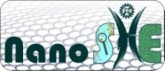 Fourteen laboratories across the country

CSIR-CCMB, CSIR- CDRI, CSIR- CFTRI, CSIR- CLRI, CSIR- CSIO, CSIR- IGIB, CSIR- IHBT, CSIR- IICT, CSIR- IMTECH, CSIR- NCL, CSIR- NEIST, CSIR- NIIST, CSIR- NPL, CSIR-IITR
Models and methods for the toxicity/safety of ENMs and products
In vitro: 14

In vivo: 04

Ecotoxicity: 04
Established and validated/ at different stages of validation at IITR
Models and methods for the toxicity/safety of ENMs and products
In vitro models 

Neurotoxicity
Genotoxicity
Immunotoxicity
Nephrotoxicity
Hepatotoxicity
Neuro-immunotoxicity
Phototoxicity
Models and methods for the toxicity/safety of ENMs and products
In vivo models 

Immunotoxicity
Nephrotoxicity
Genotoxicity
GI-Toxicity
Models and methods for the toxicity/safety of ENMs and products
CED-1::GFP
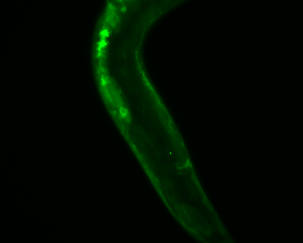 Control
Ecotoxicity models 

Paramecium caudata
Tetrahymena pyriformis
Caenorhabditis elegans
Eisenia fetida
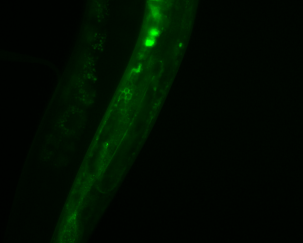 ZnCl2
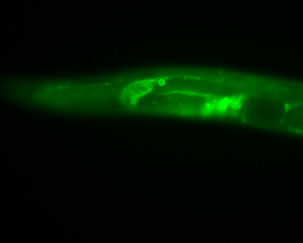 Bulk ZnO
GFP expression in cells-corpse in the germ-line of worms
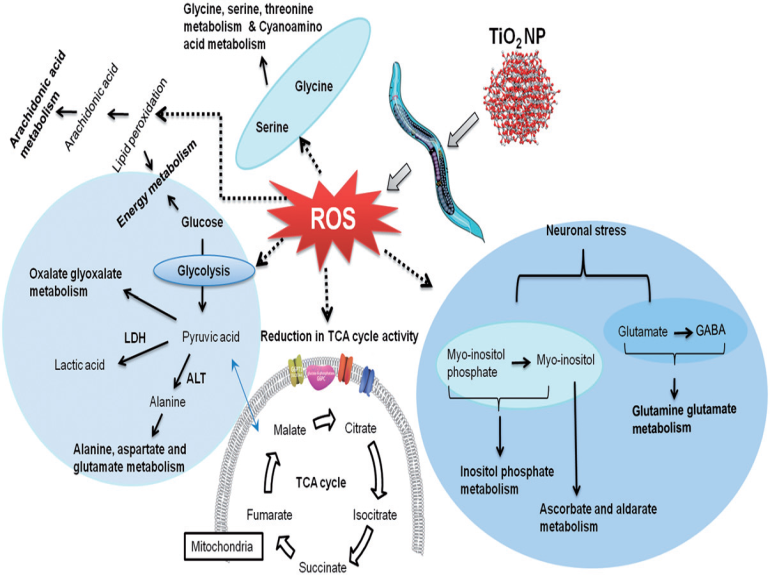 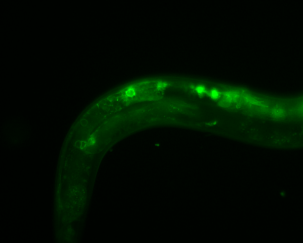 21nm ZnO
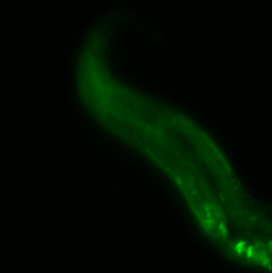 35nm ZnO
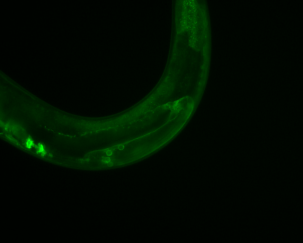 65nm ZnO
Ecotoxicity of nanomaterials
Uptake,
Toxicity
Bacteria
Approach
Paramecium
Biochemical Studies
Eco- Toxicity
Tetrahymena
Fecundity / growth
Daphnia
Earthworm
Omic-approaches and validation
Zebra Fish
Mechanism of toxicity
C. elegans
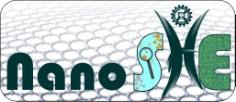 Nanomaterials evaluated for in vitro/in vivo toxicity/safety at CSIR-IITR
IMPACT
Publications selected as cover page articles in reputed journals
Toxicology Letters 185; 211-218, 2009. (This article featured in the European Commission document “Science for Environment Policy- Nanomaterials, Issue 12, page 4, April 2009”)
Established/ validated models available for toxicity/safety assessment of ENMs
IMPACT
CSIR-IITR as a Member, ISO/TC229  (nanotechnologies) was instrumental in getting Eleven ISO standards approved and adopted by BIS (MTD-33; CSIR-IITR as coordinator), Government of India.

Two standards for methods in nanomaterial toxicology (Eco-toxicity methods) formulated, have been submitted to BIS for ISO approval.
Guidelines for safe handling of nano-materials in laboratory
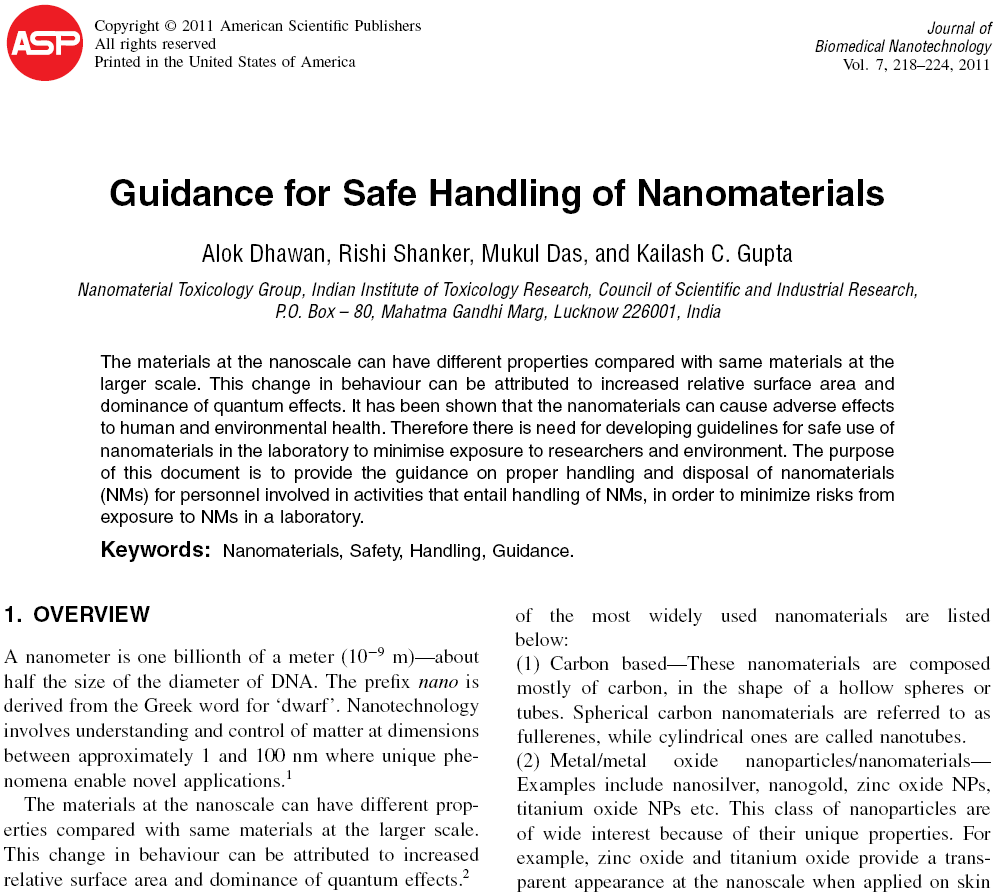 Updating of guidelines in progress (ICMR and DST, Govt. of India)
Dissemination
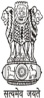 Conferences 
International Conference on Nanomaterial Toxicology’ held at CSIR-IITR, Lucknow, India, February 5-7, 2008.
International Symposium on The Safe Use of Nanomaterials & Workshop on Nanomaterial Safety: Status, Procedures, Policy and Ethical Concerns’ held at CSIR-IITR, Lucknow, India, February 1-3, 2011.

Workshops 
Methods in Nanomaterial Toxicology held at CSIR-IITR, Lucknow, India, February 4-6, 2011.
Applications of Flow cytometry in Nanomaterial Toxicology, held at CSIR-IITR, Lucknow, India, January 18-22, 2010.

Lectures to school children on safety issues pertaining to nano-materials and nanotechnologies (Under DST-INSPIRE Scheme by CSIR-IITR faculty)
~400 students who are among board toppers studying science (Class XI & XII) in different schools across two states (Uttar Pradesh and West Bengal, India) (2012-14).
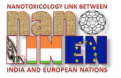 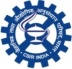 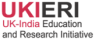 DBT
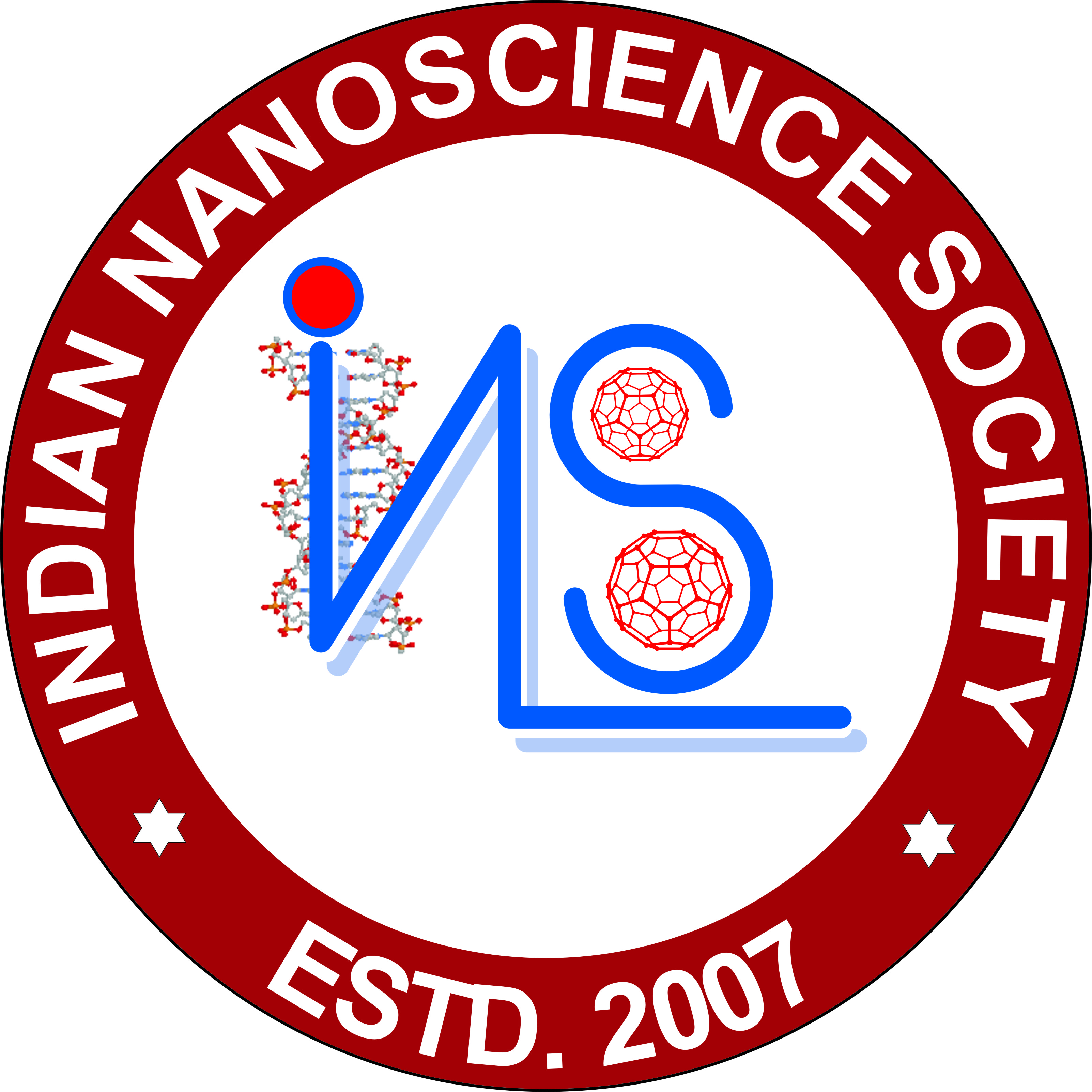 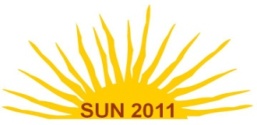 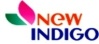 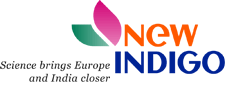 Dissemination-contd….
Special issues of journals (Guest edited by CSIR-IITR faculty)

Nanotoxicology Jan 2008, Vol. 2, No. s1: S2–S88. Abstracts of ICONTOX 2008, Lucknow, India, February 5-7, 2008.
Nanotoxicology, Volume 3, Number 1 (2009). Selected papers presented at the International Conference on Nanomaterial Toxicology held at Indian Institute of Toxicology Research, Lucknow, India from February 5-7, 2008. 
Journal of Biomedical Nanotechnology, volume 7, Number 1(2011)
Thank you
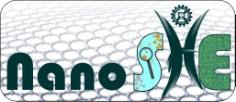